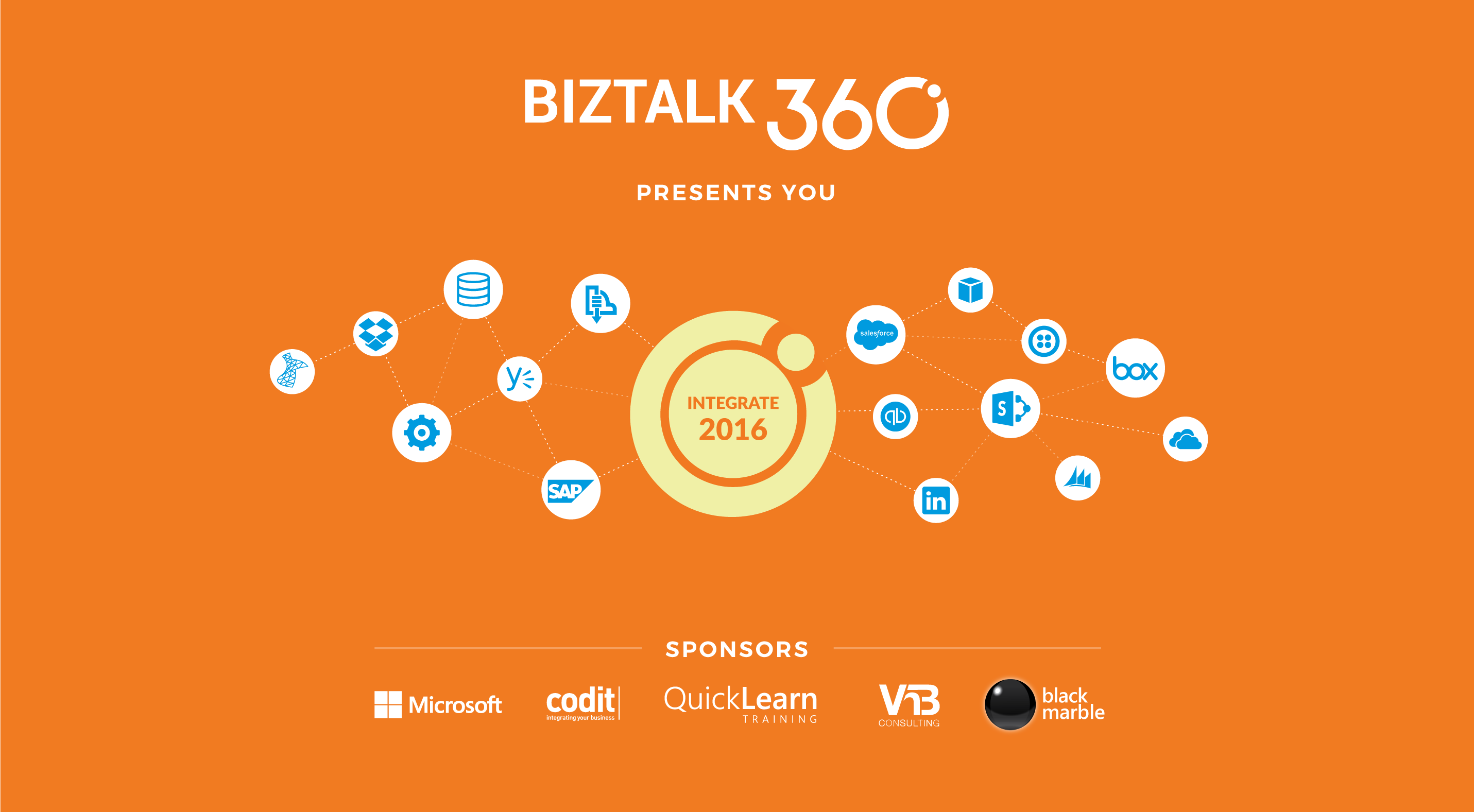 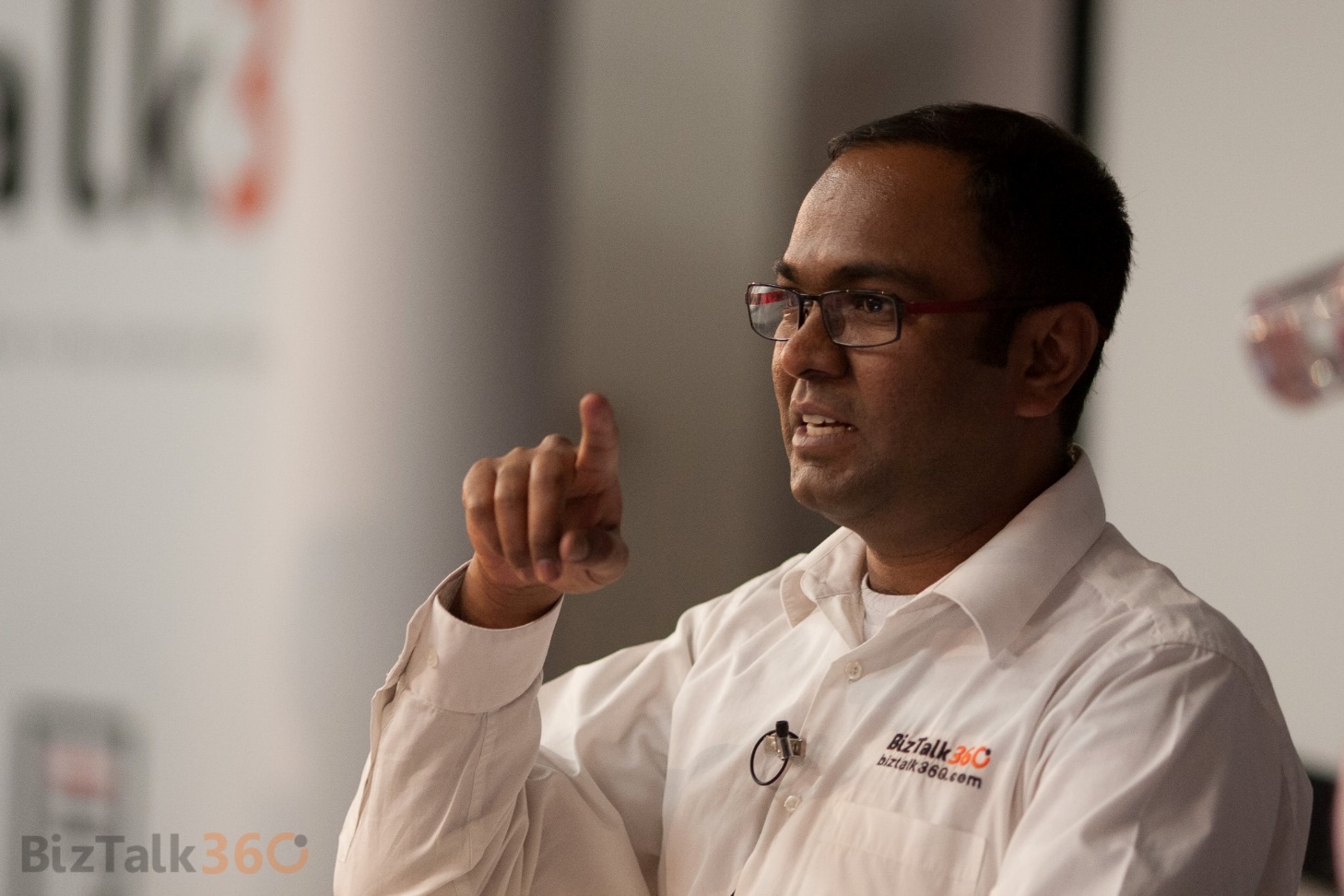 Saravana Kumar
Founder – BizTalk360
9-time Microsoft MVP for Integration
@saravanamv
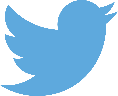 INTEGRATE 2016 in numbers
380+ attendees from 22 countries representing 187 companies, 60+ live audience
Thank You
* Attendees
* Sponsors 
* MVP’s 
* Microsoft 
* Our team
Agenda
http://bizta.lk/integrate-2016-agenda
Event Hashtag
#integrate2016
Our Goal with INTEGRATE
Integration has became more important and complex
Announcement
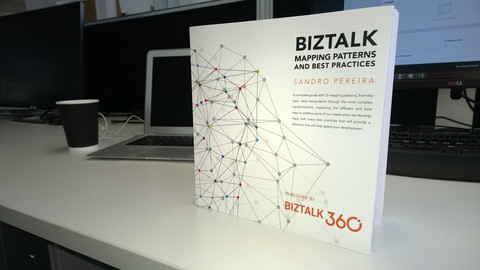 BizTalk Mapping Patter book
http://shop.biztalk360.com
Keynote
Jim Harrer
Let’s begin INTEGRATE 2016